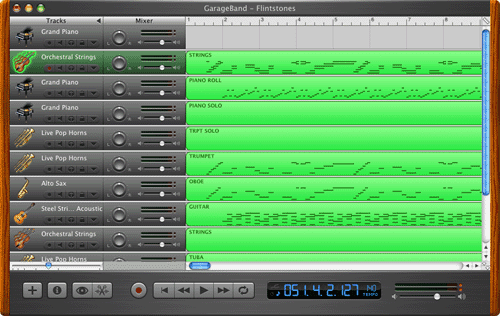 October 4, 2016Do Now:1. Take out your notebook2. Title the page: MIDI3. Go to the following website: tinyurl.com/m28pbbb4. Begin reading the page5. Answer in your notebook: What is MIDI?DO NOW
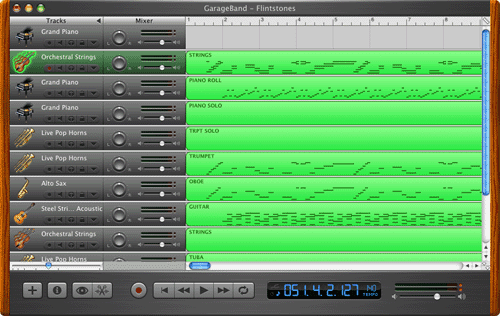 Today’s Objectives
I investigate and explain in writing what MIDI is and how to use it using academic language.
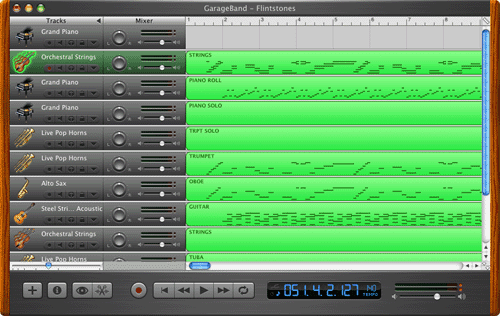 Do Now: What is MIDI?
Read start of page 2
Musical Instrument Digital Interface
Data; a set of instructions
Tells devices what to do
Especially with regard to playing music
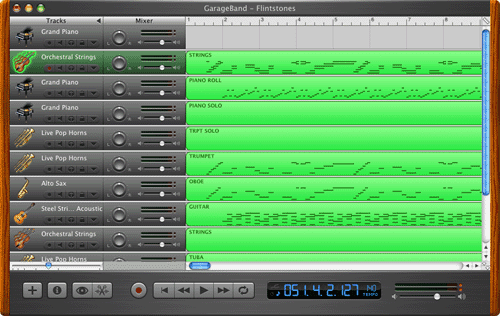 What isn’t MIDI?
MIDI isn't music
MIDI doesn't contain any actual sounds
MIDI isn't a digital music file format like MP3 or WAV
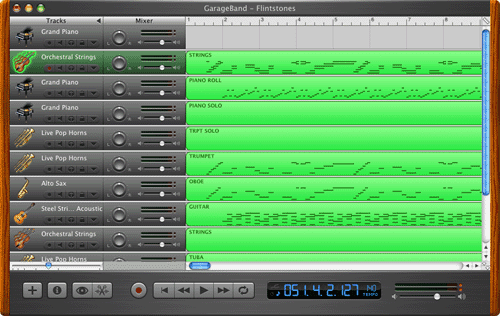 What are typical MIDI messages?
What does each message do?  
Note on
Note off
Polyphonic Key Pressure
Control Change
Pitch Wheel Change
How is Garageband similar to a MIDI device?
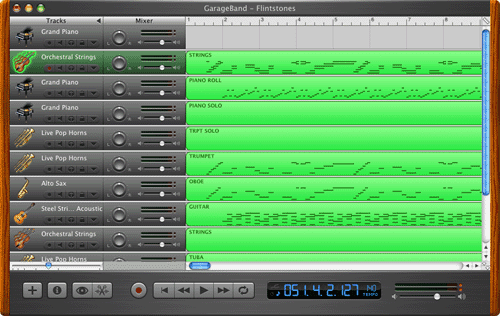 Explain what MIDI to a partner
Partner 1: What is MIDI?
Partner 2: What isn’t MIDI?
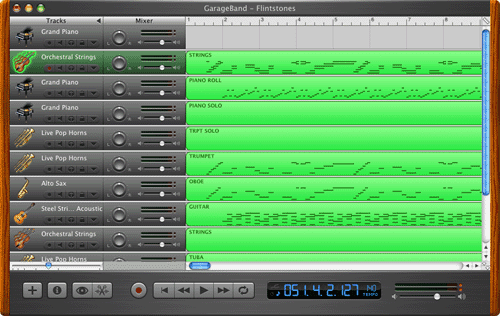 Garageband Investigation
Download/open the app
Play with the app and answer these questions:
What instruments are on garageband?
How do I record?
How do I turn off the metronome?
How do I create a second track to record?
How do I add stock beats/drums?
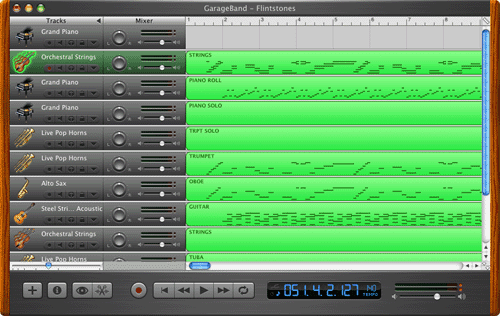 Garageband Investigation
Romero.J.Kcaa2018@gmail.com
Kcaa2018
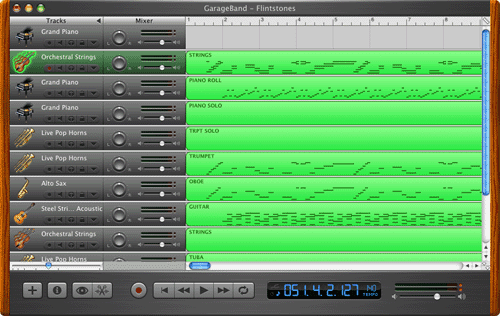 Exit Ticket
Explain how Garageband is a MIDI device
Answer in your notebook
Show me when you are finished
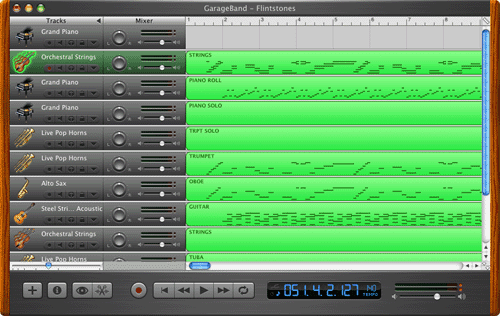 October 6, 2015Do Now:1. Take out your notebook2. Title it: Fear and Anxiety3. List sounds that make you scaredDO NOW
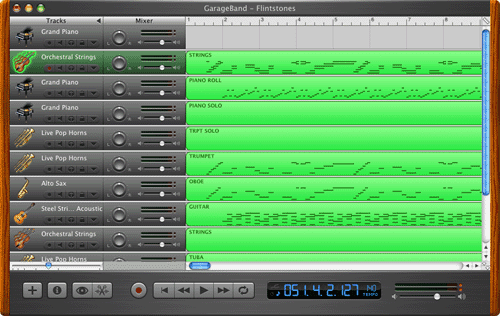 Today’s Objectives
I explain in writing how emotions can be manipulated with sounds and frequencies using descriptive and academic language.
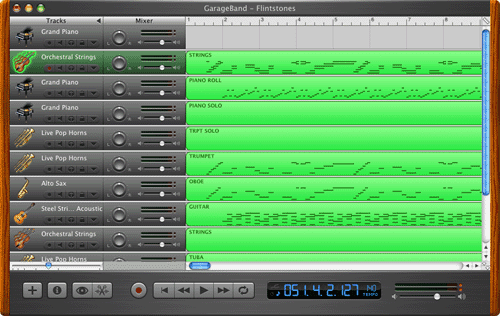 Do Now Discussion
What sounds make you scared? Why?
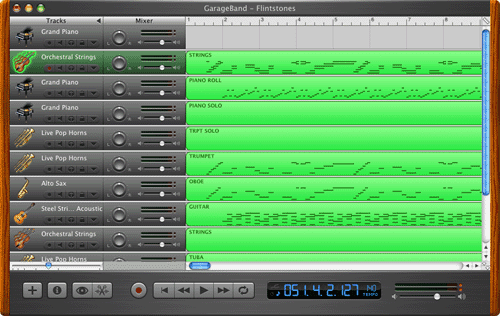 Review: How is Garageband similar to a MIDI device?
It is a series of messages/data that is instructing the device what sounds to play

What MIDI messages can it send?
Note on?
Note off?
Pressure?
Control?
Pitch Wheel?
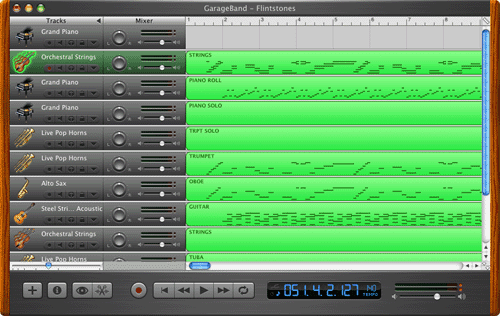 Investigation: Fear and Anxiety
What does it mean to have fear and/or anxiety? 
What sounds create fear and anxiety?
Let’s practice – Create 3 columns in your notebook
Column 1: What sounds do you hear?
Column 2: What frequencies? What pitches?
Column 3: How does the sounds/frequencies raise the level of fear and/or anxiety?
https://www.youtube.com/watch?v=E00BPNKubKs
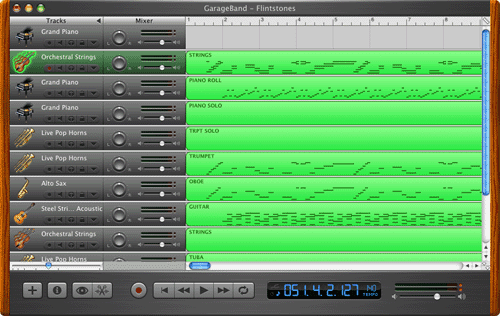 Investigation: Fear and Anxiety
At: kidblog.org/class/audio-production/posts
Haunted Hallways blog
Use the links to continue investigation the questions in your notebook
You must analyze 4-5 mixes of sound/music
You may use other sounds/music to analyze, and share later with the class
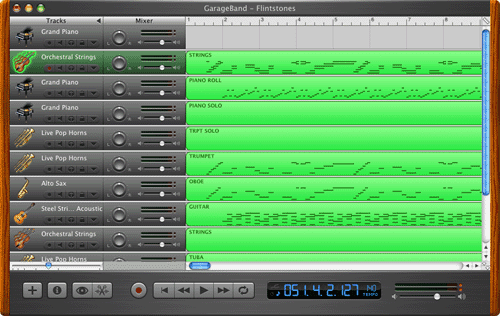 Investigation: Fear and Anxiety
Listen to mixes:
What sounds do you hear?
What frequencies? What pitches?
How does the sounds/frequencies raise the level of fear and/or anxiety? 
Why do you think these sounds create fear?
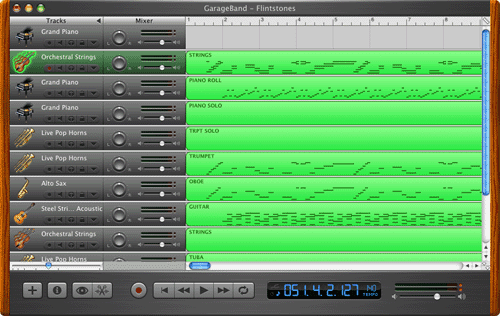 How can we create fear and anxiety with sound?
Write what sounds/instruments you hear?
Why/how are they creating fear?
https://www.youtube.com/watch?v=RnYpF758Os0
https://www.youtube.com/watch?v=6vtsKGzGVK4
https://www.youtube.com/watch?v=hYPoDFil1r0
https://www.youtube.com/watch?v=UP0p_zRfTnY
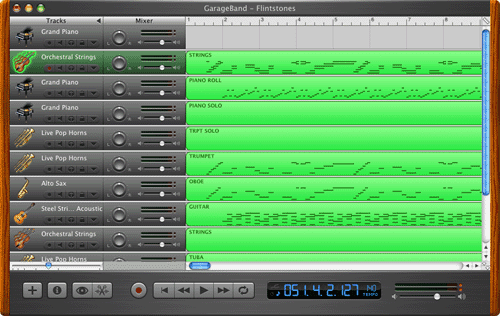 Project 2: Create a Music Production using Garageband
Create a list of sounds that you think would create fear and anxiety and would like to include in your haunted sound mix
Work on your mix
https://www.youtube.com/watch?v=Js8Ucc1XghA

Word bank notecard for test – you can select 5 words from your notes about sound waves to use on the test on Thursday
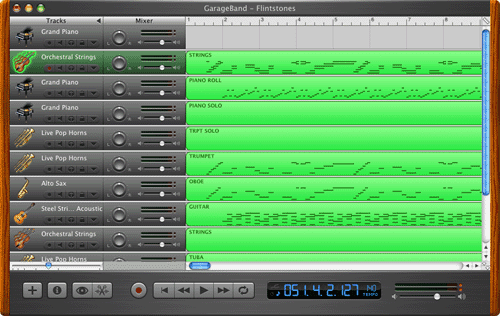 Project 2: Create a Music Production using Garageband
Haunted Hallways Mix – Investigation/Planning Guide
Requirements
Questions
Resources
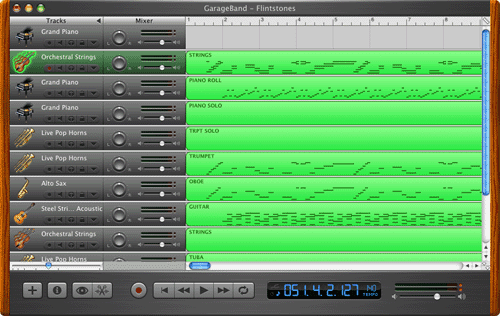 Exit Ticket
Make a list of sounds and frequencies/pitches that raise fear
Example…
Why/how do you think these sounds create fear?
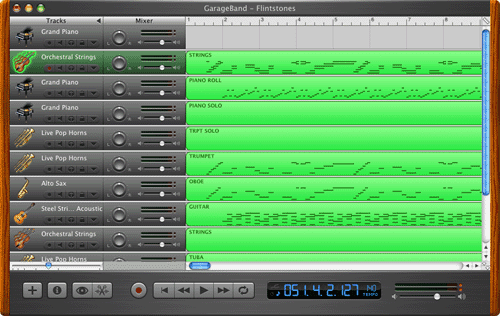 October 11, 2016Do Now:1. Take out your notebook2. Go to kidblog and complete the Do Nowhttps://kidblog.org/class/audio-production/posts (password: KCAArules)DO NOW
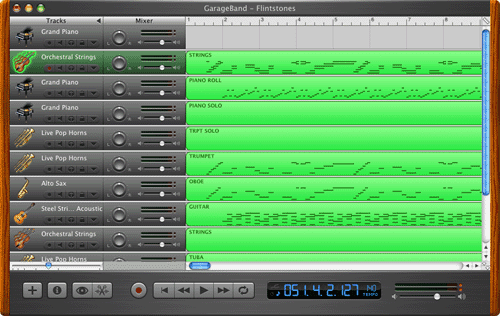 Today’s Objectives
I plan a visualization of sound in writing using information from research.
I create a visual representation of sound based on the definitions of the physical properties of sound.
I evaluate and justify in writing my daily grade using persuasive language.
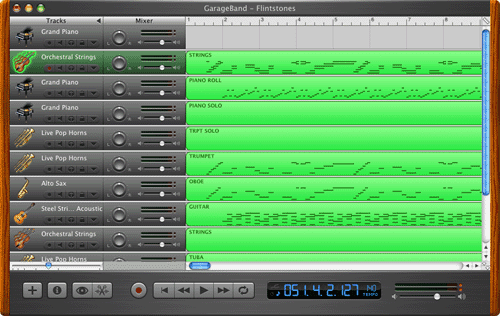 Do Now Discussion
Review
Information
Project Requirements
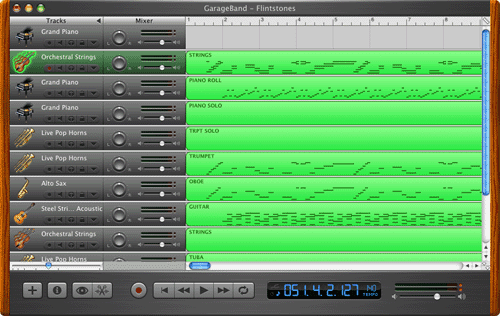 Planning Phase
Planning Guide:
Make a list of sounds, frequencies, pitches, musical instruments you want to incorporate into a haunted mix that raises fear and anxiety
Explain why these sounds will make people fear and tremble…
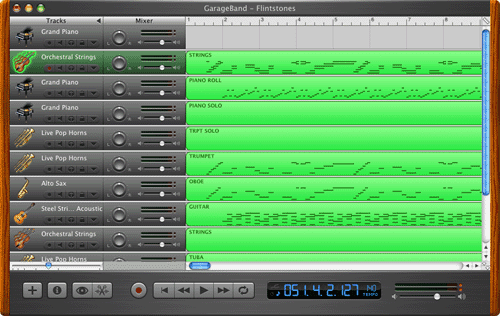 Garageband Review
How does it work?
Work it out – it is what engineering is all about
Play with it
Watch the tutorial at the website
Read an article, etc…
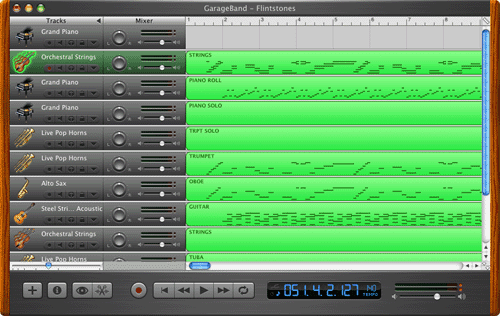 Create
Using your knowledge about the connection between sound and fear, create a mix for Haunted Hallways
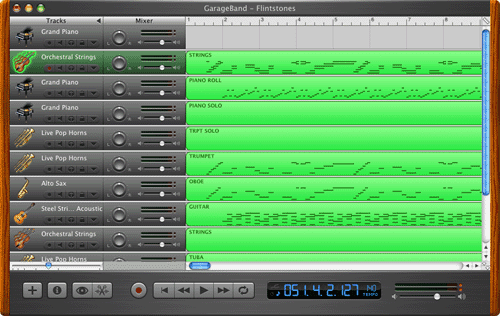 Exit Ticket
Explain in writing 3 sounds/instruments they are using in your project and why
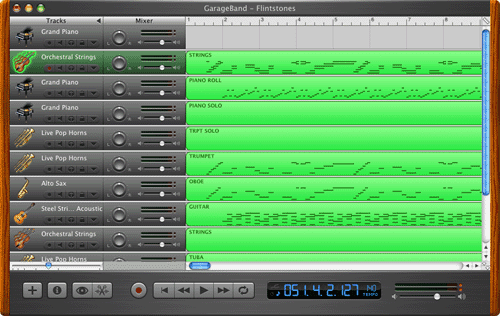 October 14, 2016Do Now:1. Take out your notebook2. Go to kidblog and complete the Do Nowhttps://kidblog.org/class/audio-production/posts (password: KCAArules)DO NOW
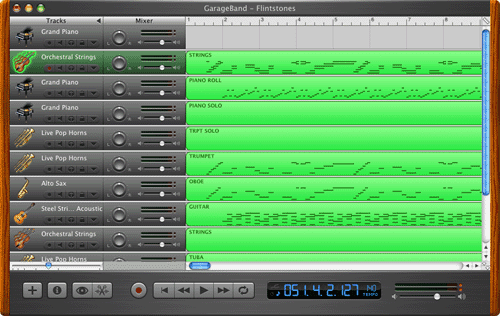 Today’s Objectives
I plan a visualization of sound in writing using information from research.
I create a visual representation of sound based on the definitions of the physical properties of sound.
I evaluate and justify in writing my daily grade using persuasive language.
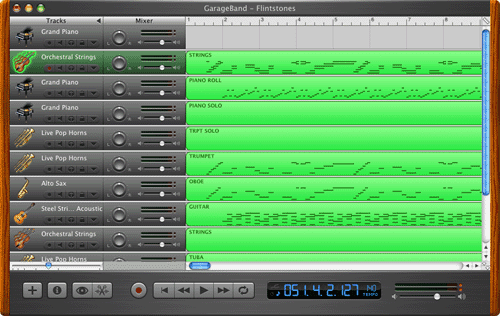 Exit Ticket
Explain in writing 3 sounds/instruments they are using in your project and why
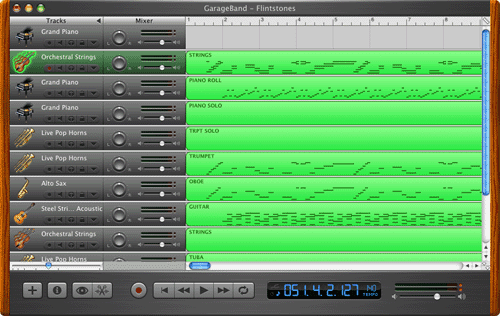 October 18, 2016Do Now:1. Read comments from last time2. Read what you wanted to do today  that you wrote last time3. Complete the Do Now for Day 3 on your Creation GuideDO NOW
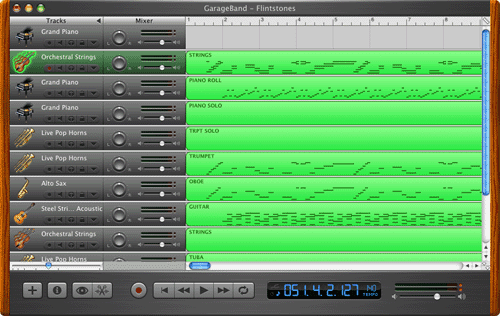 Today’s Objectives
I evaluate and justify in writing my daily grade using persuasive language.
I create a visual representation of sound based on the definitions of the physical properties of sound.
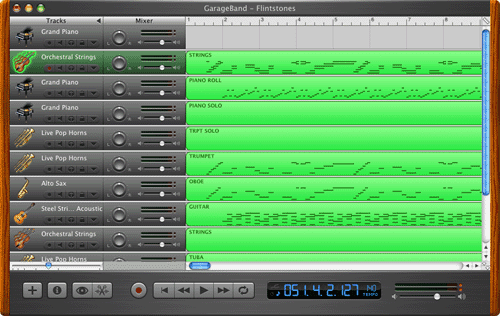 Project Review –Creation Guide
Project Requirements
Creation Guide
Due Next Wednesday
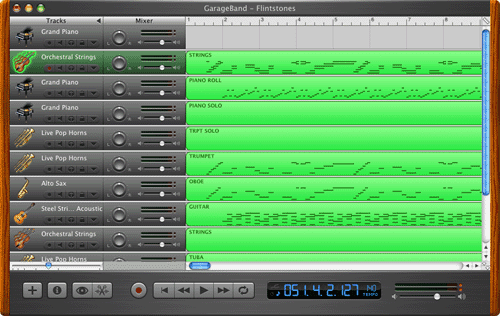 Exit Ticket
Complete Exit Ticket
Email your mix: mr.abelpype@gmail.com
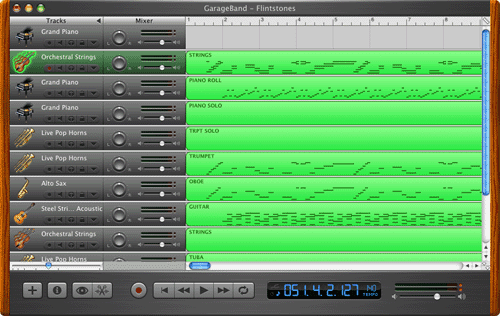 October 20, 2016Do Now:1. Email your haunted mix – mr.abelpype@gmail.com2. Take out your notebook3. Title the page: Reflection4. Why is the Reflection Phase important?DO NOW
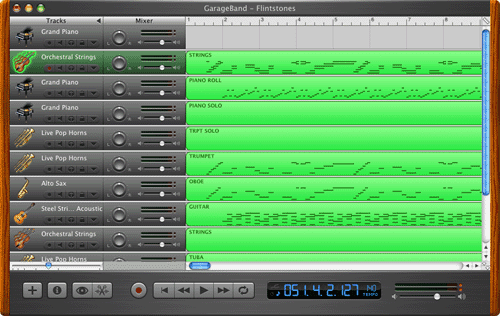 Today’s Objectives
I explain in writing my learning regarding the MIDI unit using academic language.
I evaluate and explain in writing the qualities of a sound mix using academic vocabulary and examples from my mix.
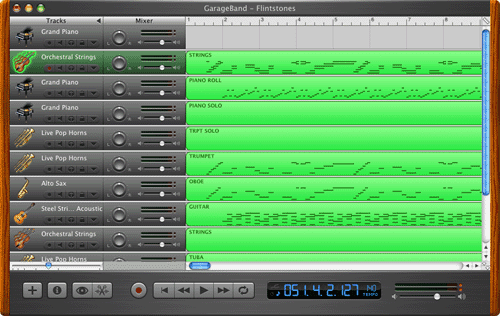 Do Now Discussion
Why is it important to reflect?
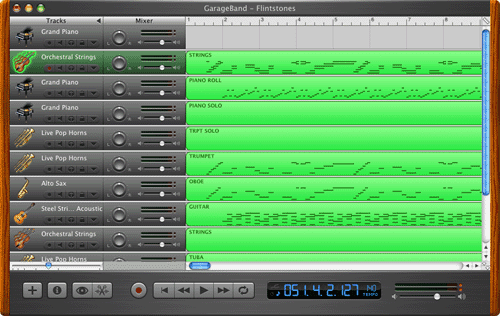 Critique
Let’s listen to some mixes
What works well to manipulate emotions? 
Academic Vocabulary
Frequency/pitch, tempo, length of the note, fear, anxiety
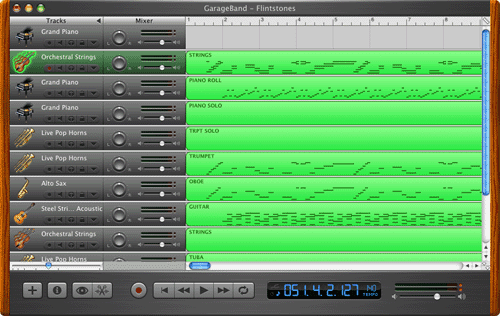 Reflection Phase
Paragraph Structure (Introduction, body, conclusion)
Introduction: State what you thought about arranging and creating sounds and music to create emotional responses
Body: Explain what you have learned about MIDI is and what MIDI isn’t, and arranging and mixing sound and music (use academic vocabulary)
Explain what you learned about how to use sounds and music to manipulate emotions (use academic vocabulary)
Describe what sounds/music you used to create feelings of anxiety and fear (use academic vocabulary)
Conclusion: Describe how you will think differently when you hear arrangements of sound and music that is working to manipulate your emotions
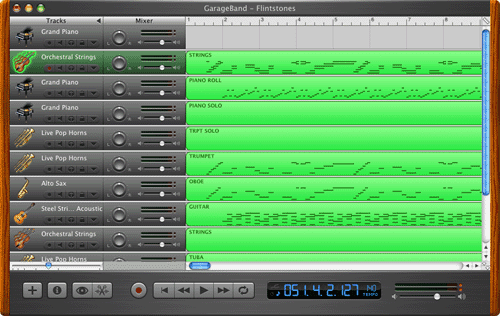 Exit Ticket
Reflection Sheet